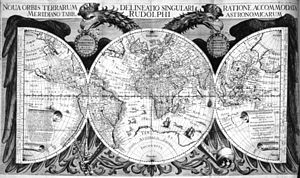 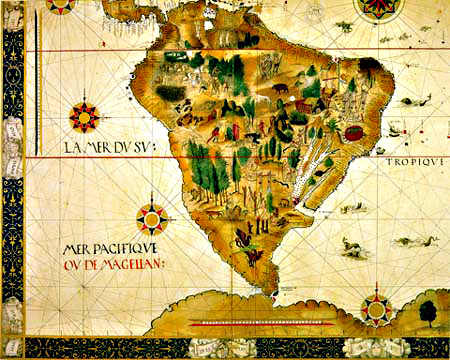 Leitura de mapas
Professor: Marcos Antônio Alves de Araújo
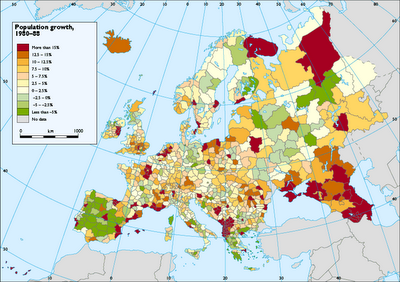 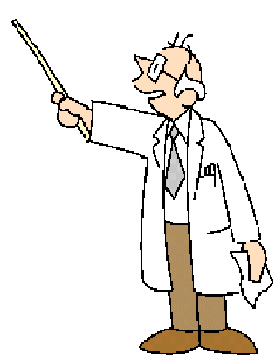 Qual a primeira pergunta que fazemos ao observar um mapa?
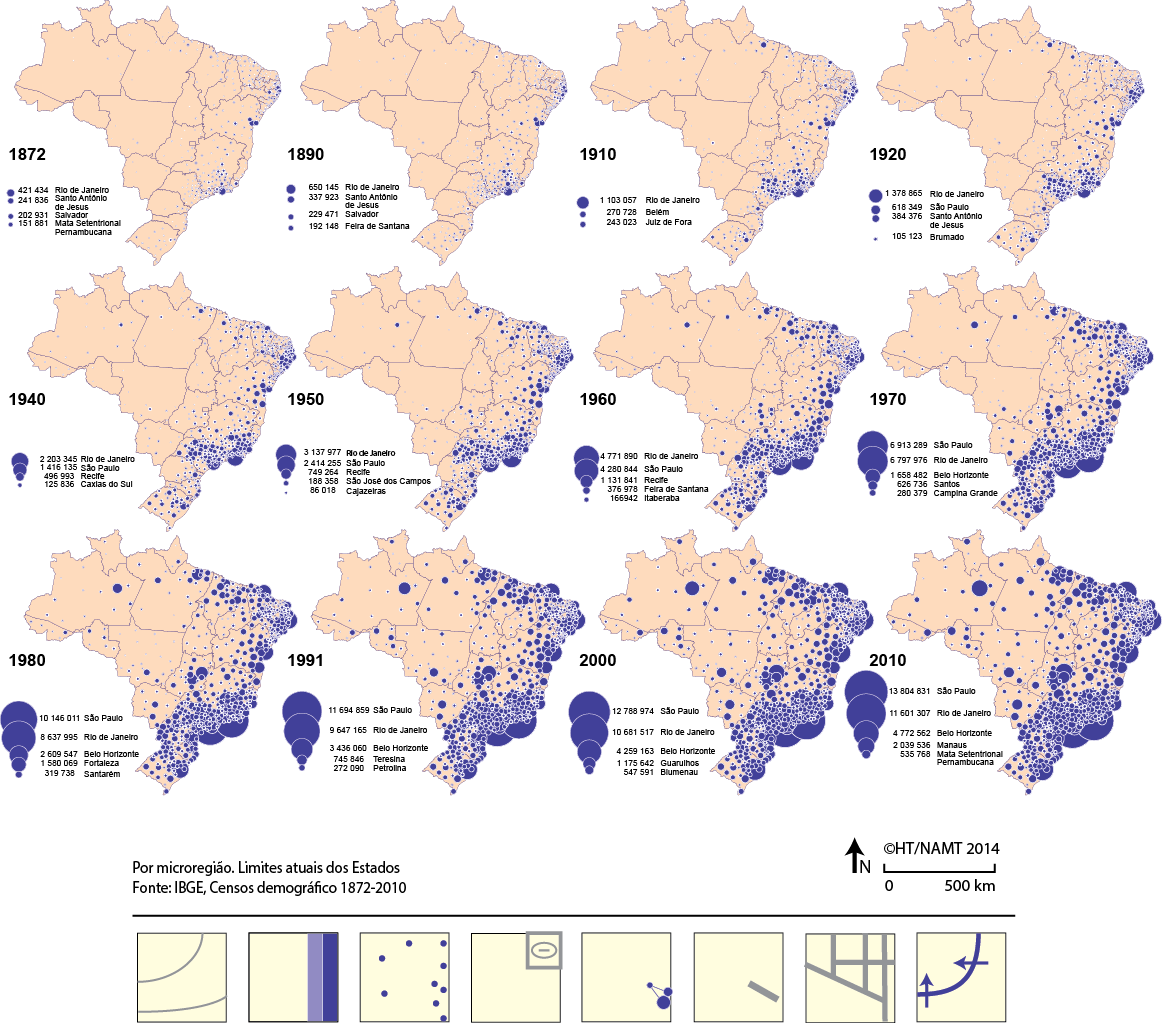 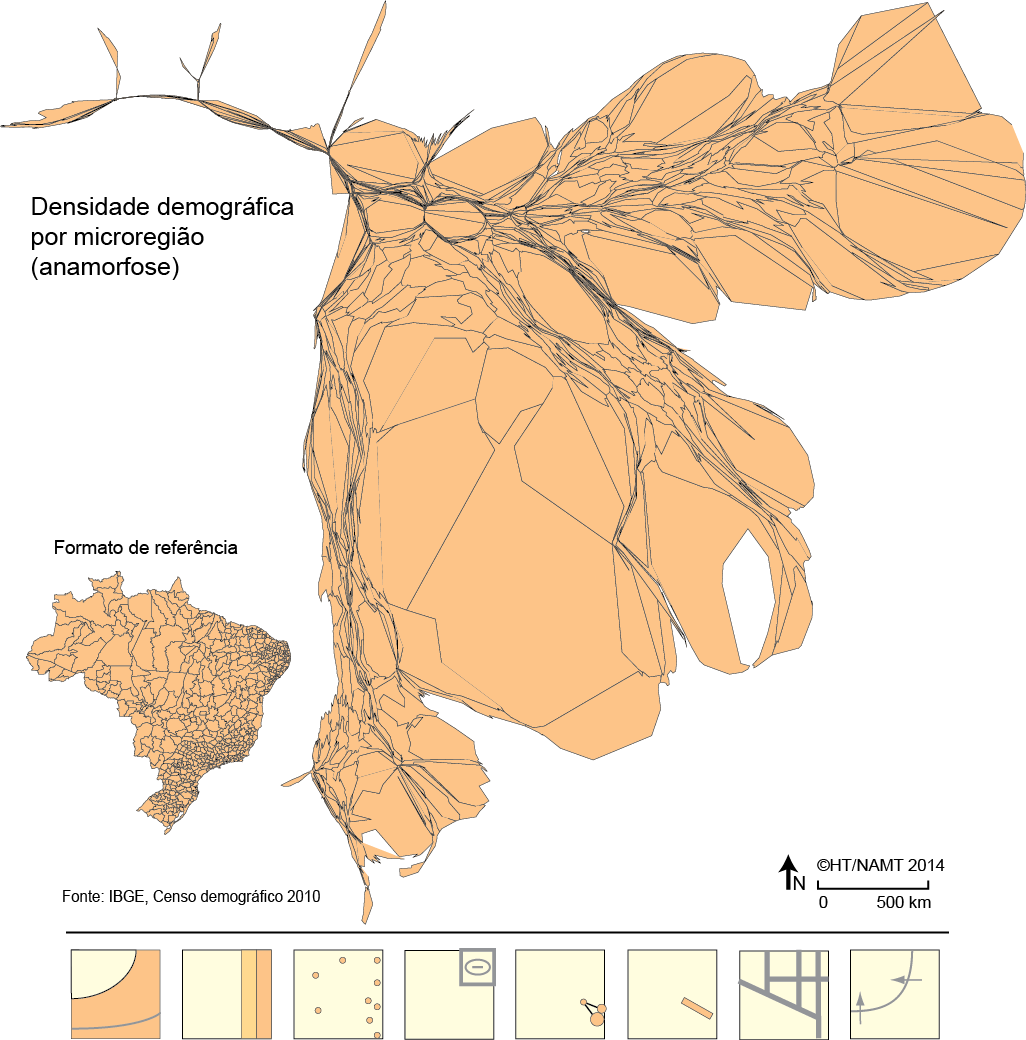 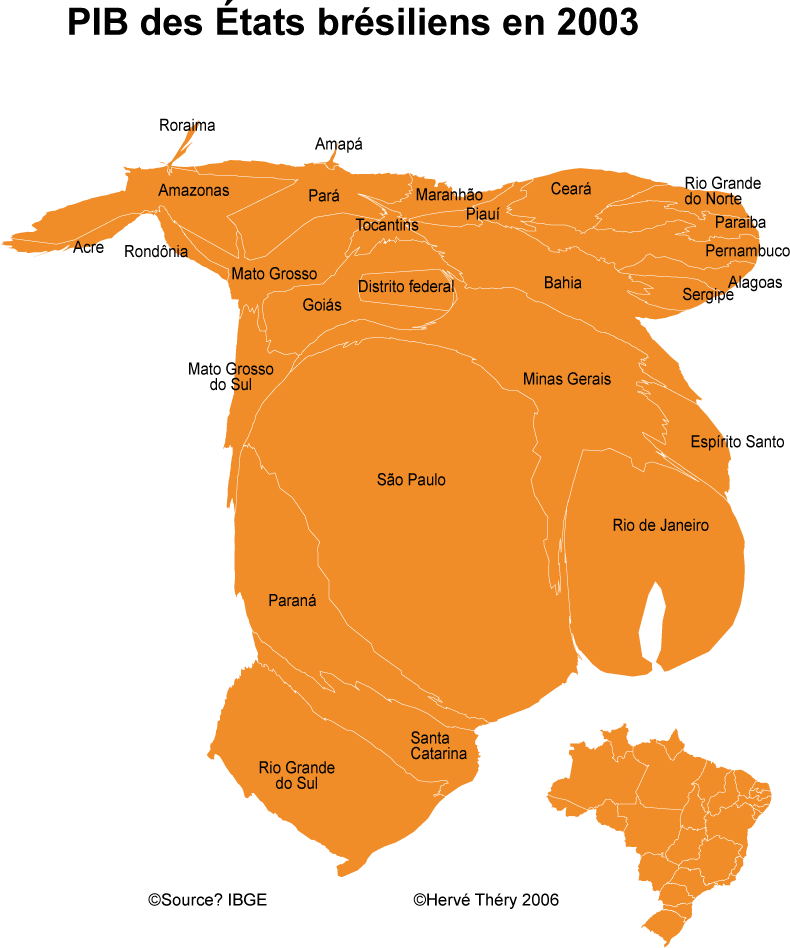 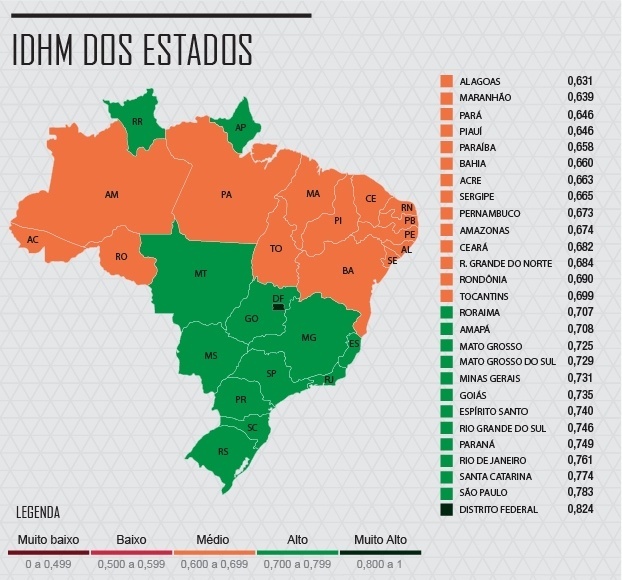 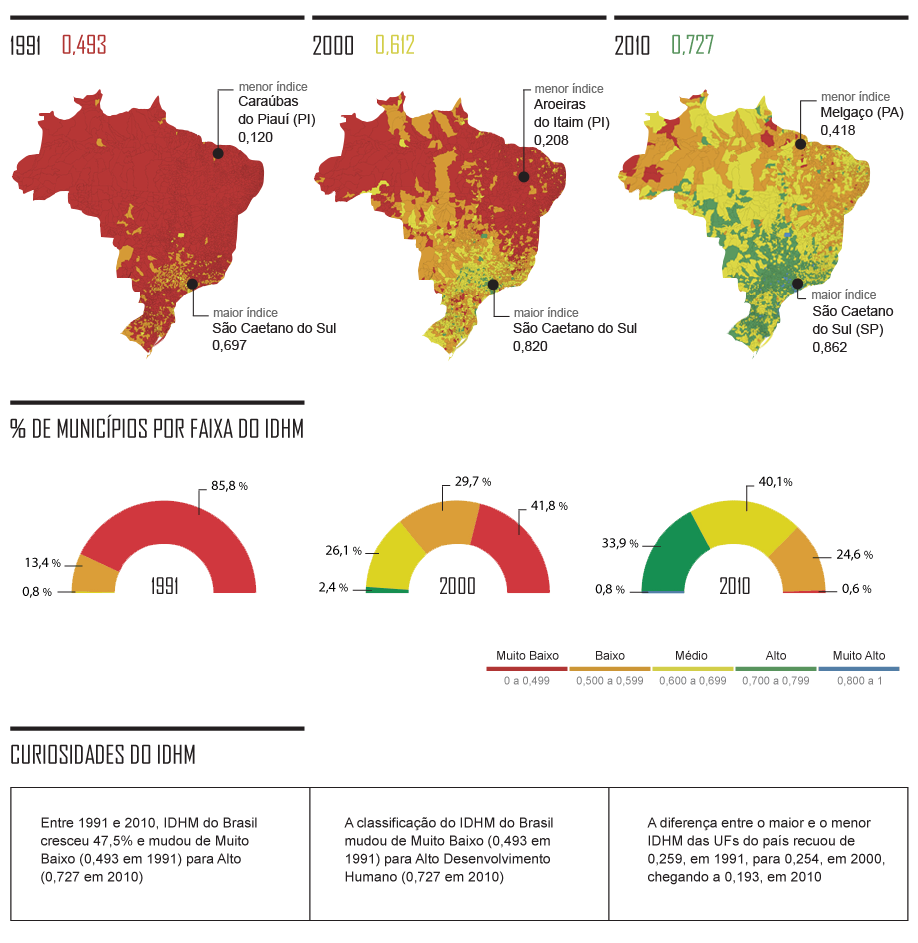 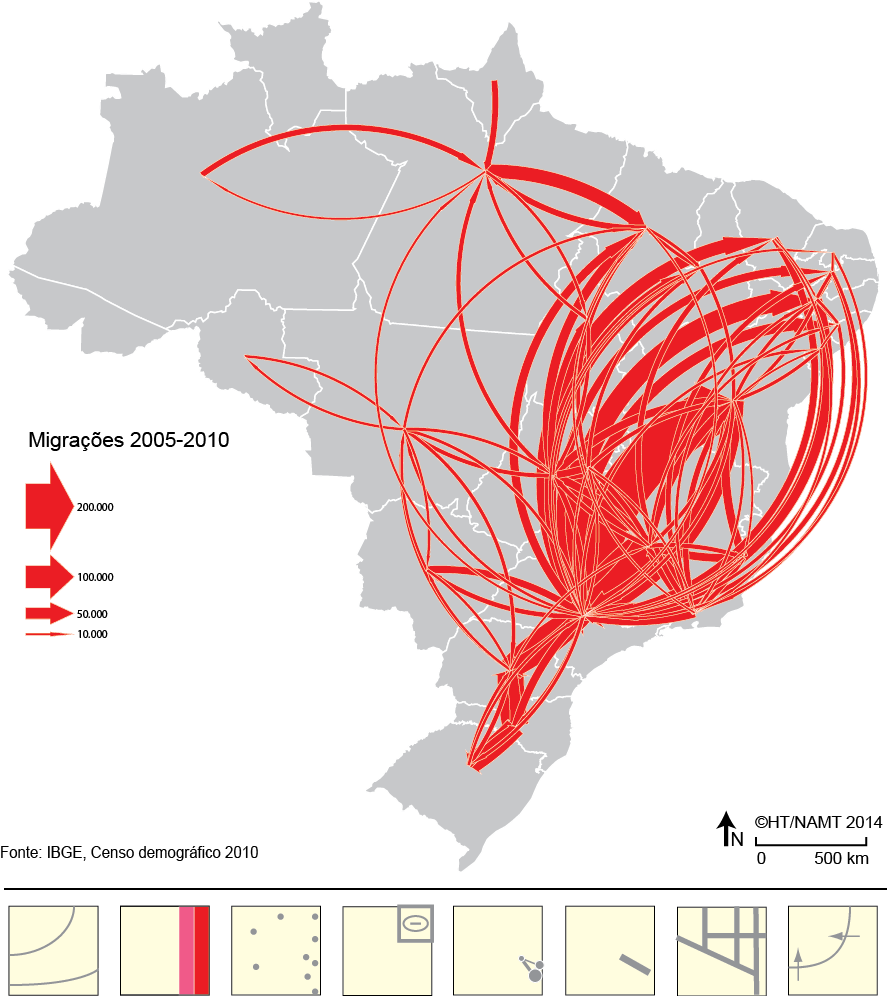 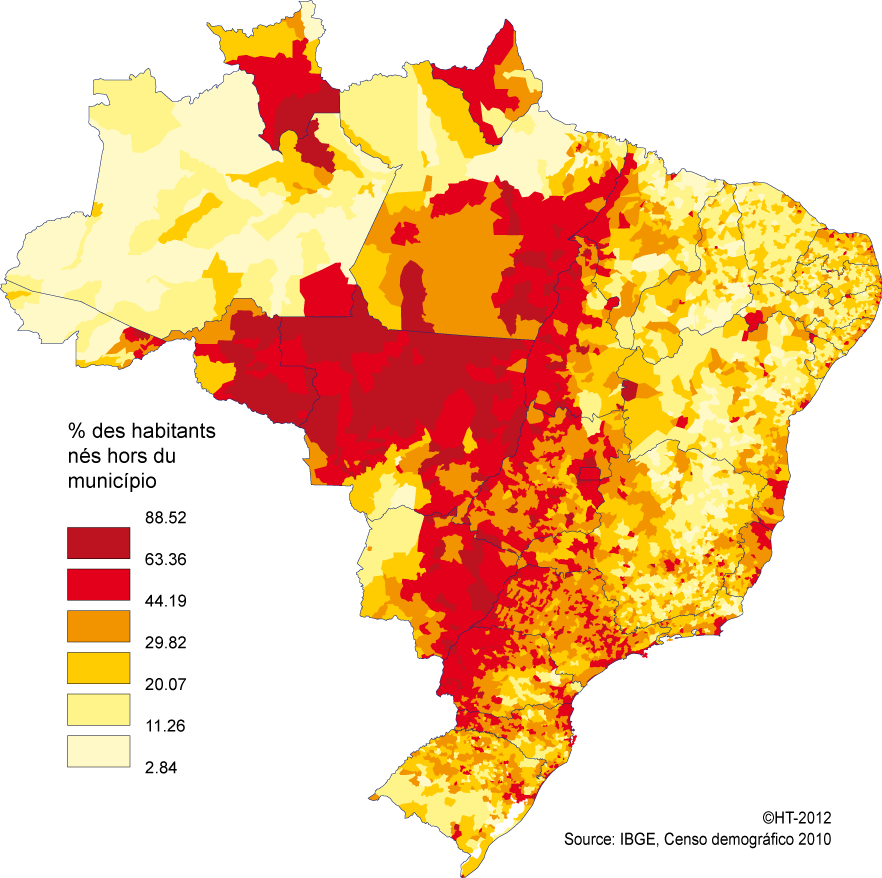 O peso dos 
migrantes
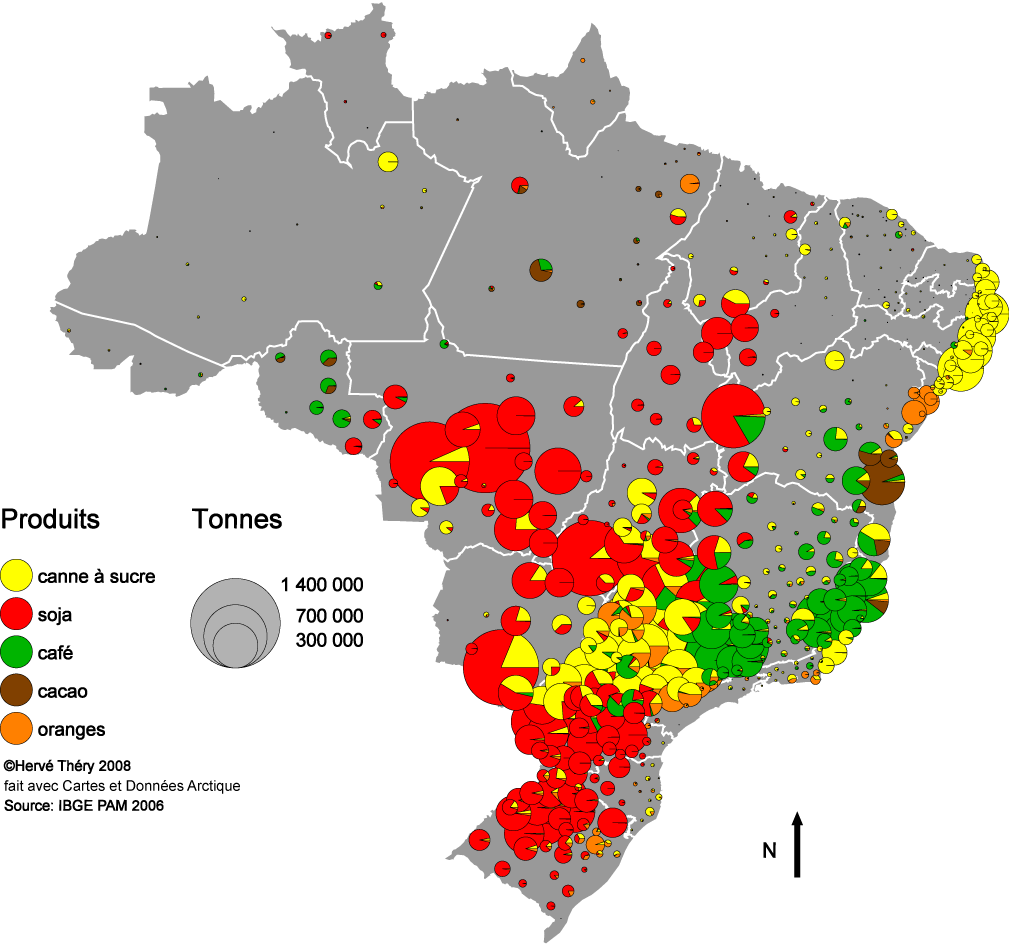 Principais produções agrícolas
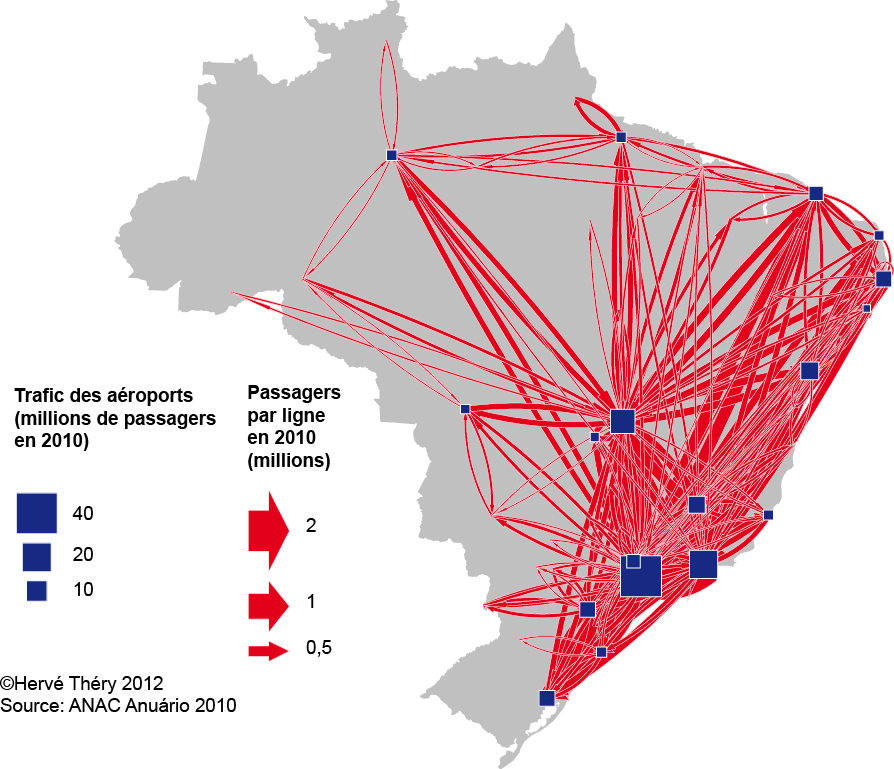 Transporte aéreo
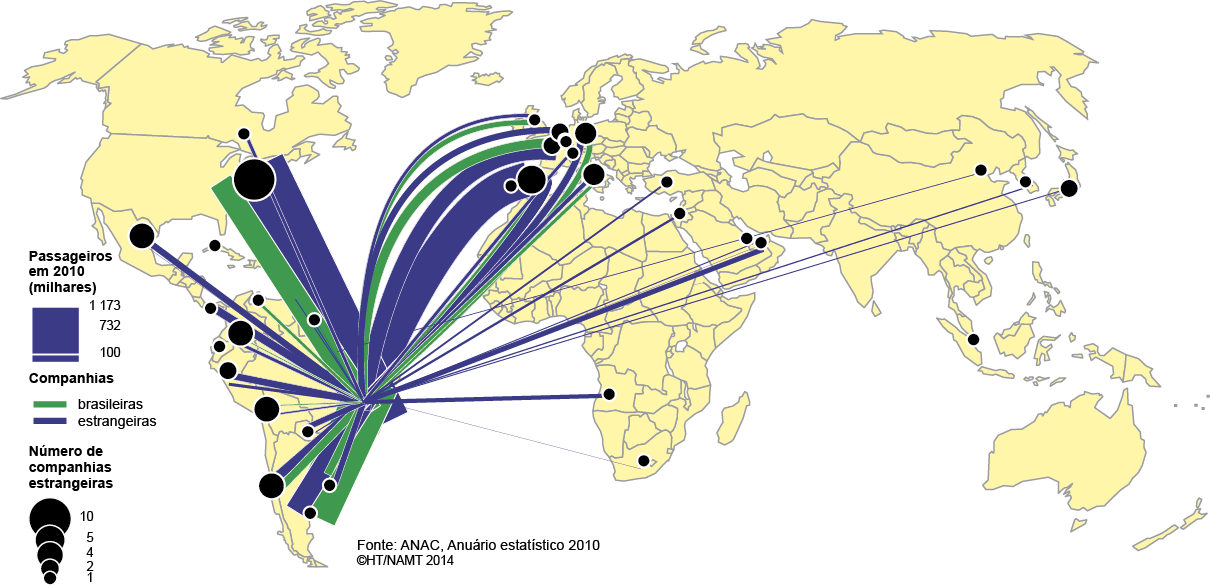 Exportações de jogadores de futebol
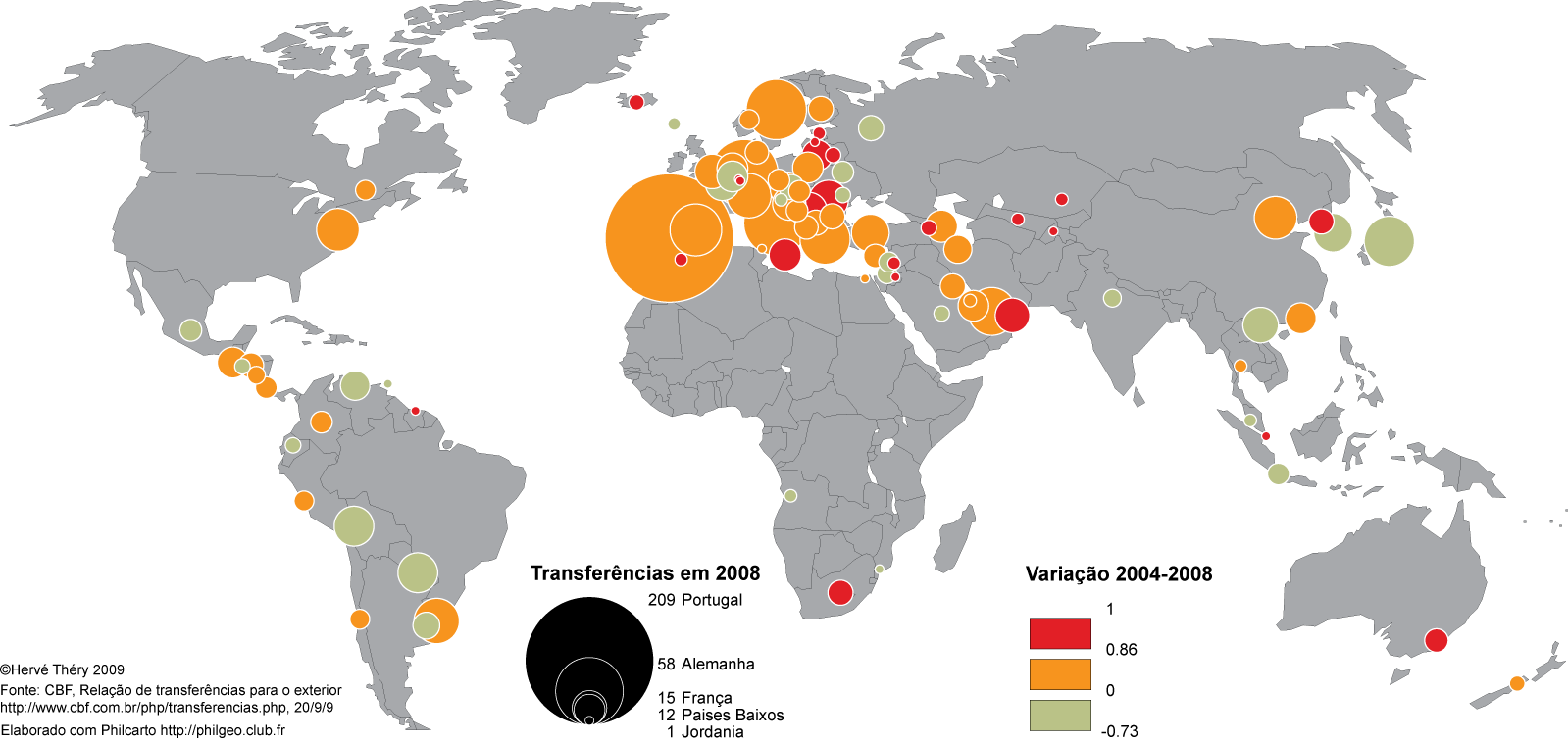 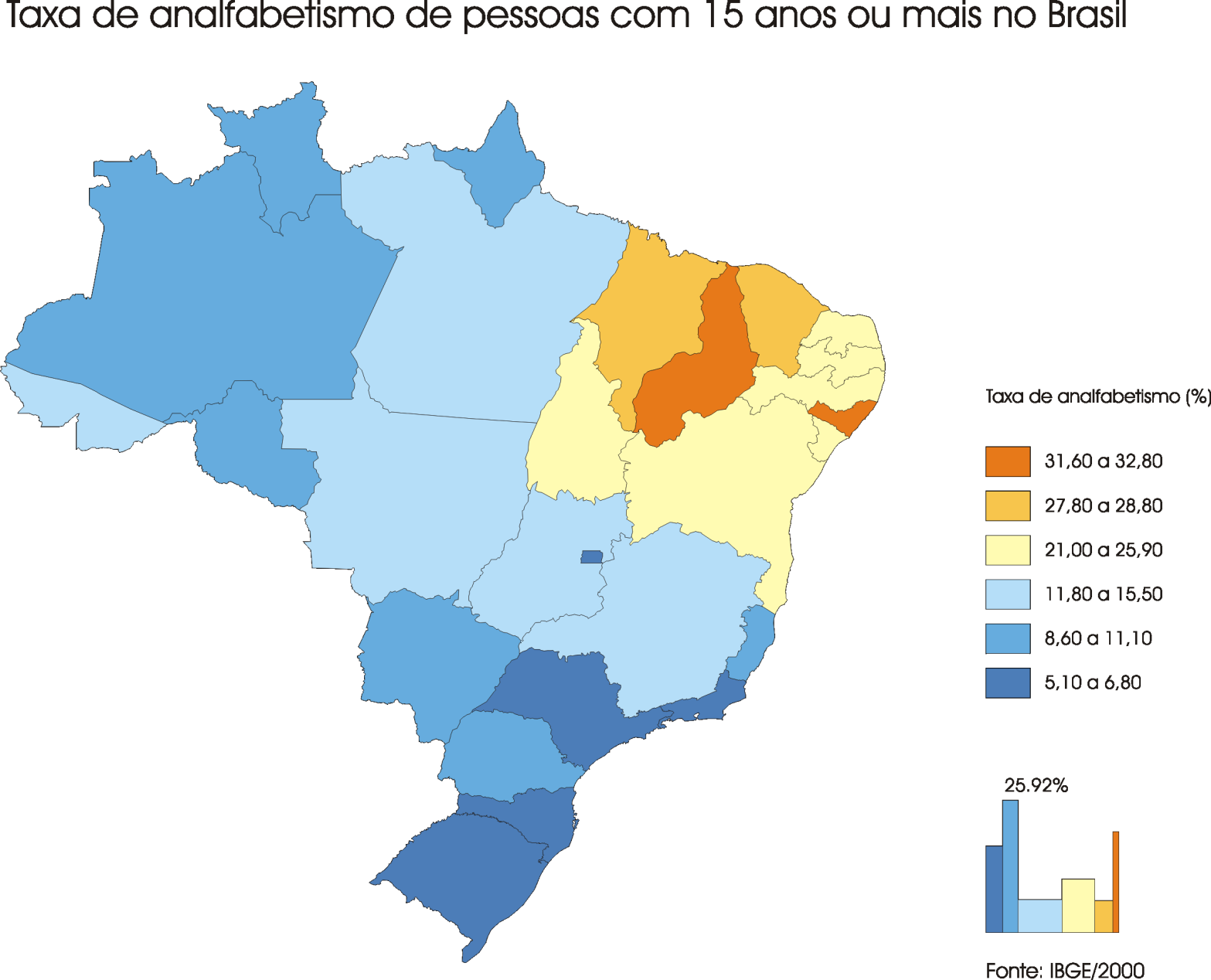 Tema
Local
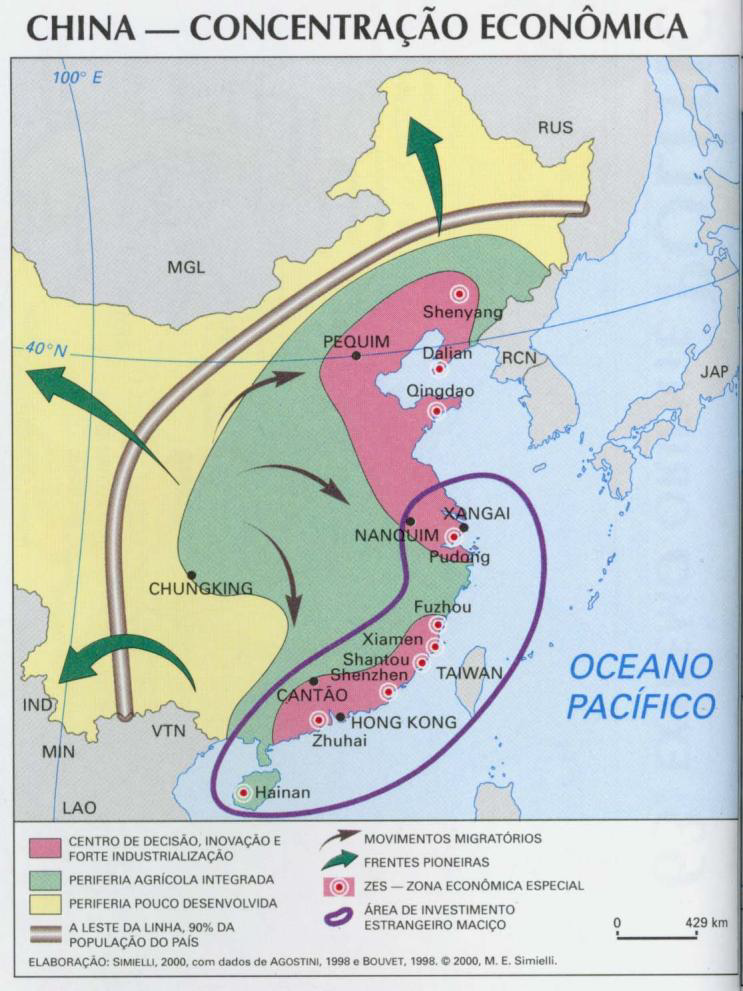 Um mapa contém...
Legenda
Fonte e data
Escala
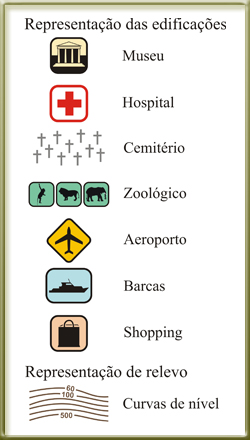 a) Símbolos:
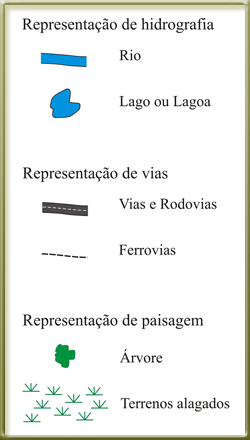 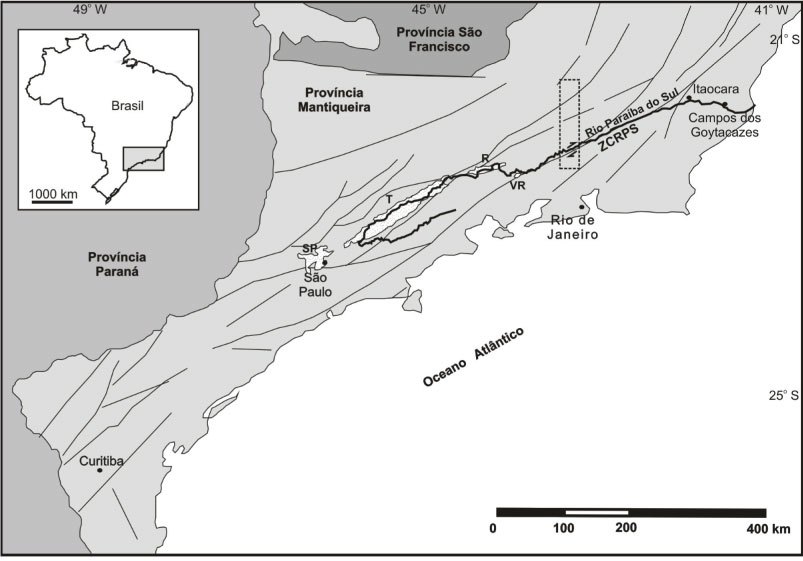 b) Linhas:
As isolinhas ou isopletas
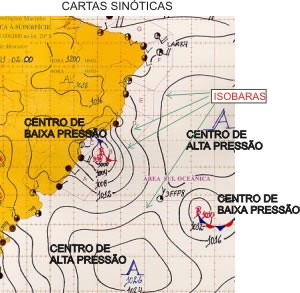 Isóbaras:
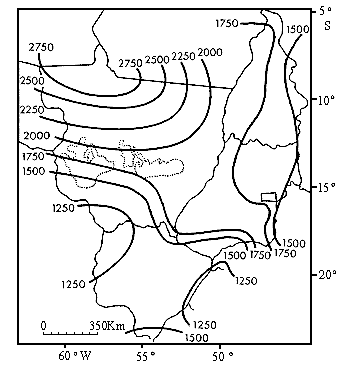 Isoeitas:
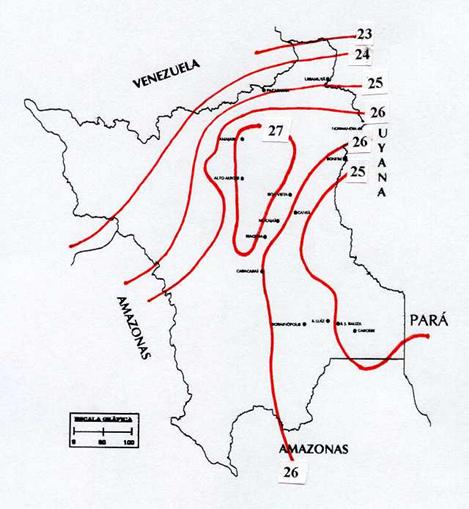 Isotermas:
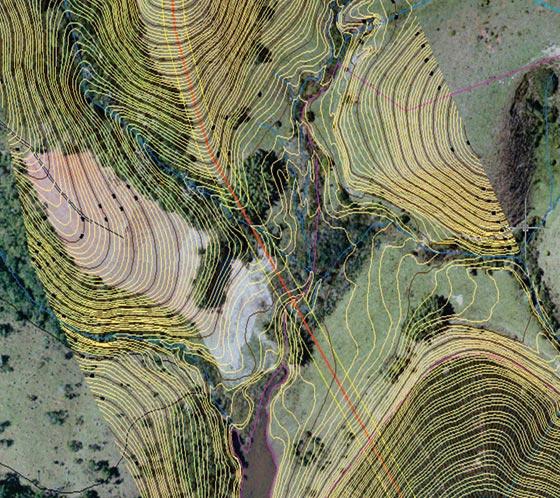 Curvas de nível (Isoípsas)
Altimetria 
Batimetria
Curvas de nível: altimetria
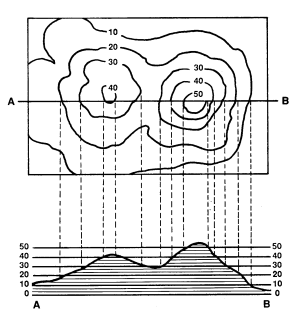 Perfil Topográfico

Curvas de nível mais próximas (20 m)

maior declividade


Curvas de nível mais distantes (2 km)

Menor declividade
Se X-Y fosse uma rodovia, qual seria o seu perfil?
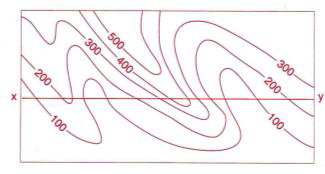 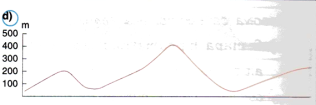 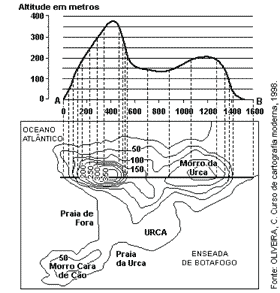 Curvas de nível: altimetria
Como interpretar um mapa topográfico
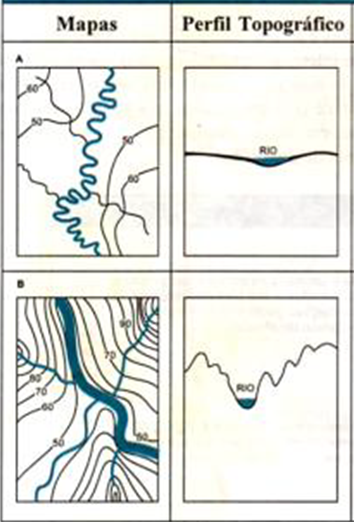 Curvas de nível: batimetria
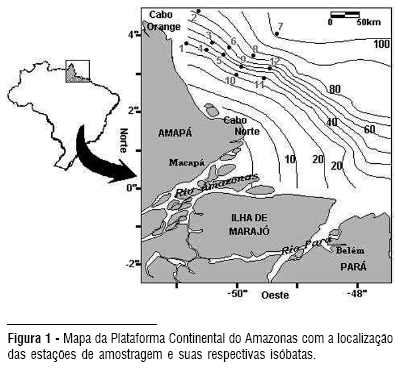 numérica e/ou cromática
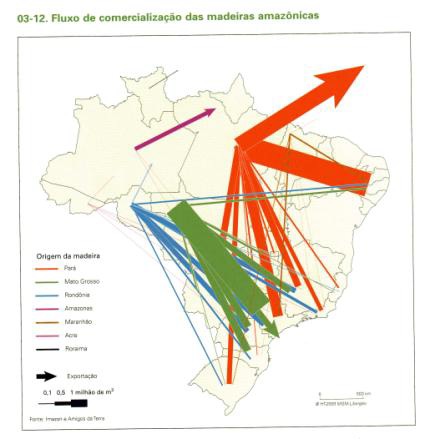 Linhas – Fluxos

Direção e sentido
Intensidade
c) As cores e os tons:
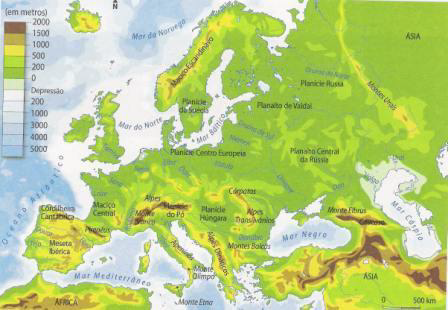 Hipsometria e batimetria
Hipsometria
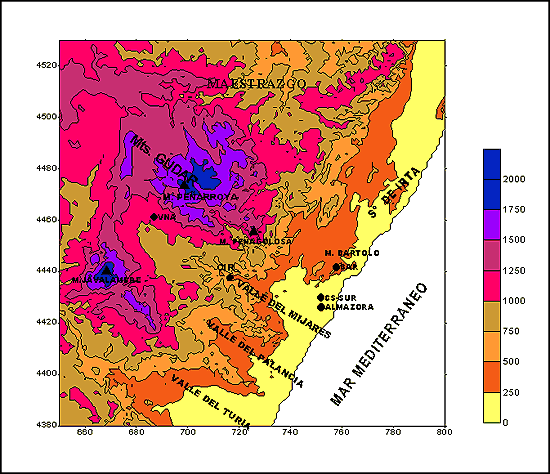 Convenção: 
Cor verde → baixas altitudes.

Cor branca →  altitudes acima de 6.000 m.
Algumas convenções de uso cartográfico das cores
Usado para representar água, frio, úmido, valores numéricos positivos.
Usado para representar vegetação, terras baixas – planícies, florestas.
Usado para representar seca, vegetação pobre, elevações intermediárias.
Usado para representar formas de relevo (montanhas, áreas elevadas), curvas de nível.
Usado para representar elementos quentes, itens importantes, estradas, cidades.
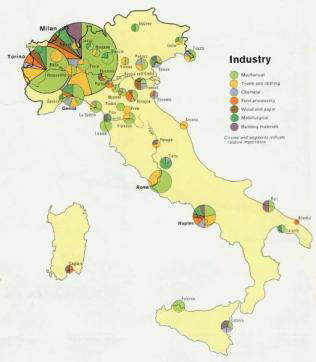 d) Gráficos no mapa: